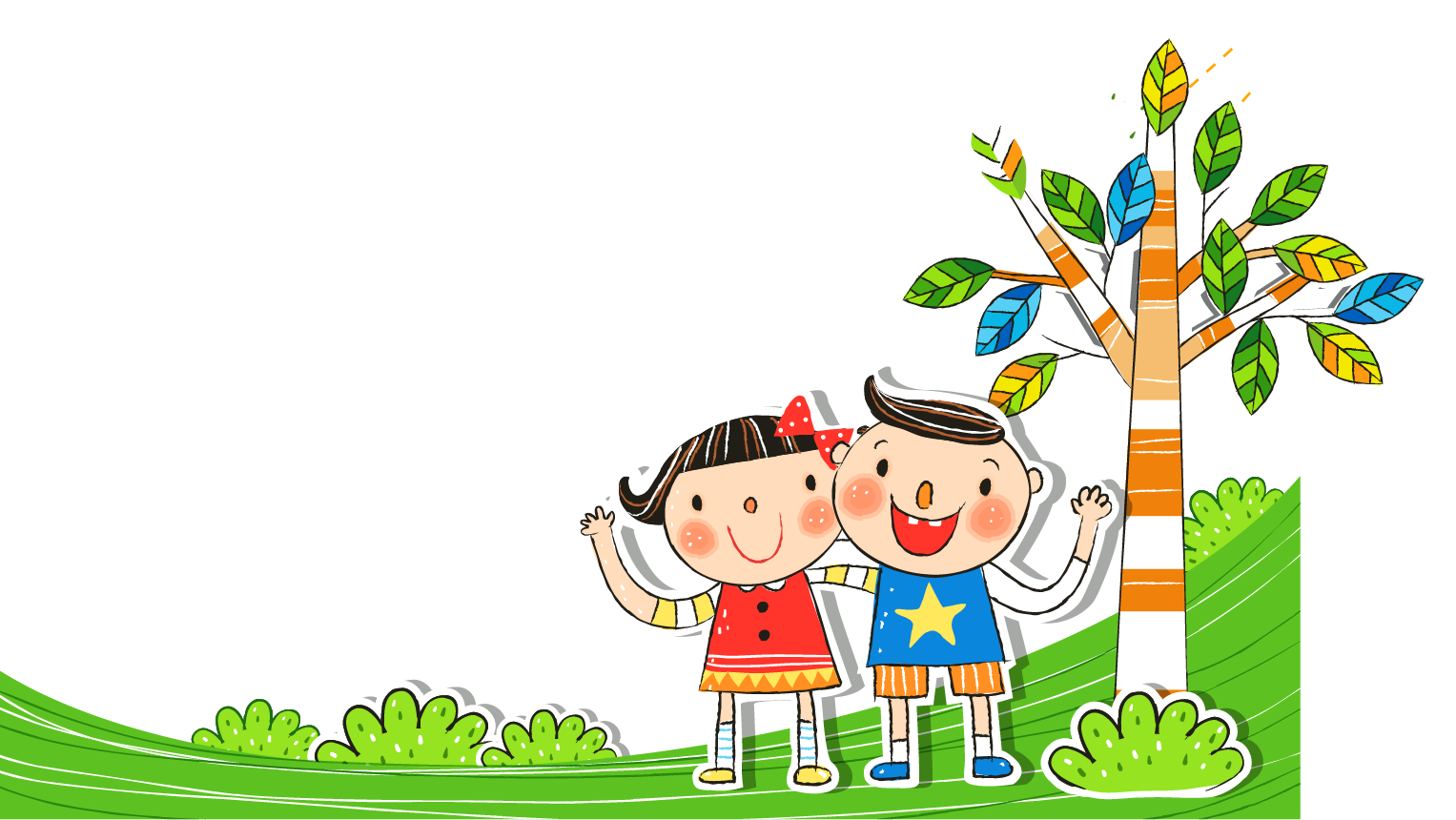 Xin chào các em!
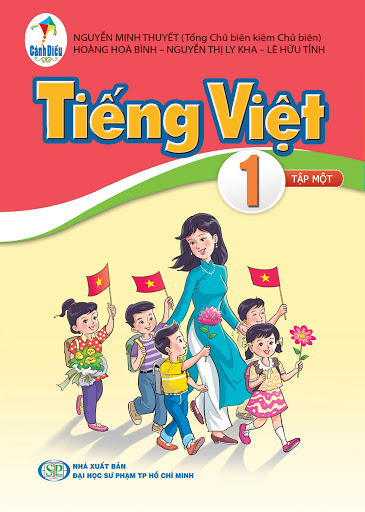 HOẠT ĐỘNG 1: Khởi động
Nêu các chữ đã học ở bài 42 và 43
Các chữ đã học ở bài 42 và 43 là: êm, êp, im, ip, đêm, bếp lửa, bìm bịp.
Viết kiểu chữ thường, cỡ vừa, đúng kiểu và đều nét.
Thứ ngày tháng năm 2020
Tập viết
Bài 42, 43
Tiết 17:
HOẠT ĐỘNG 2: Khám phá và luyện tập
Các vần, tiếng, từ cần viết.
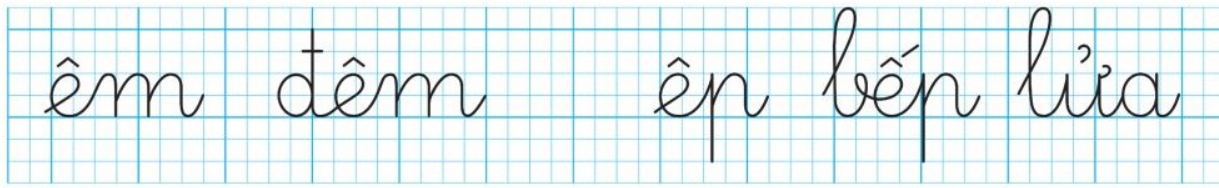 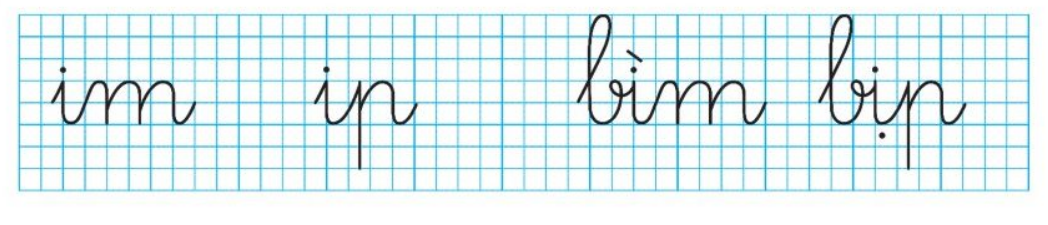 2. Tập viết: êm, êp, đêm, bếp lửa.
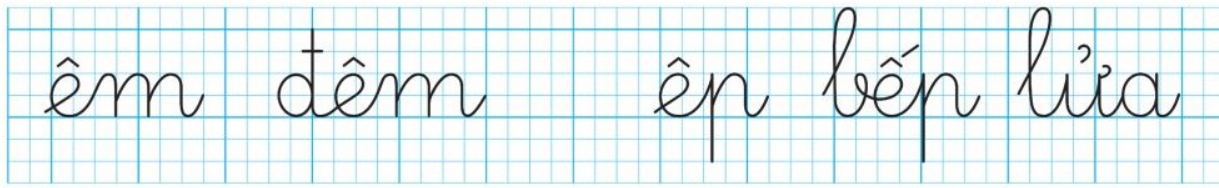 Em hãy nêu cách viết và độ cao các con chữ ?
Độ cao 2 li là các con chữ: ê, m, ư,a.
Độ cao 4 li là các con chữ: đ, p.
Độ cao 5 li là các con chữ: b, l.
Video hướng dẫn viết
Thư giãn
2. Tập viết: im, ip, bìm bịp
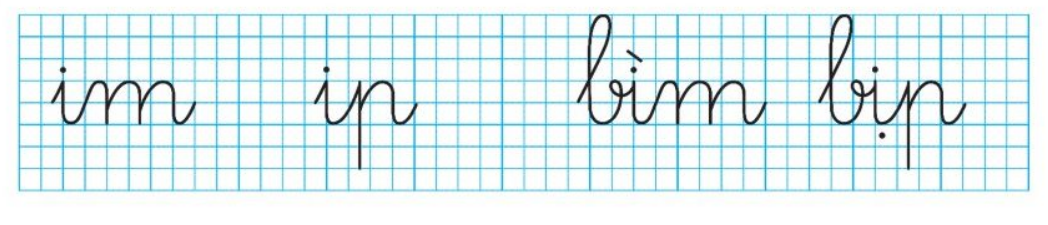 Em hãy nêu cách viết và độ cao các con chữ ?
Độ cao 2 li là các con chữ: i, m.
Độ cao 4 li là các con chữ: p.
Độ cao 5 li là các con chữ: b.
Video hướng dẫn viết
Viết vào vở Luyện viết 1, tập 1
3. Tập viết:
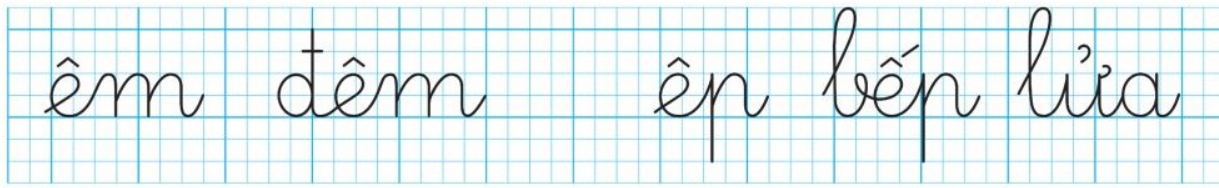 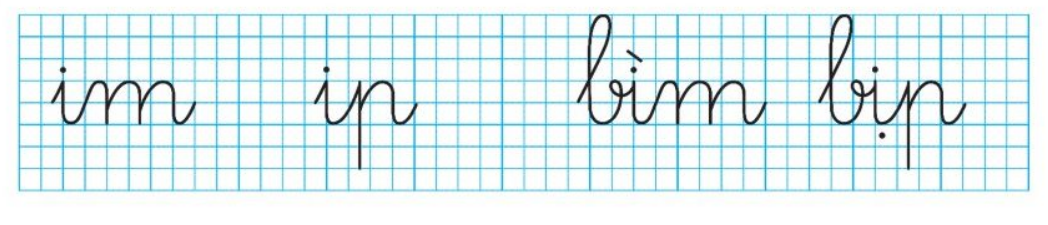 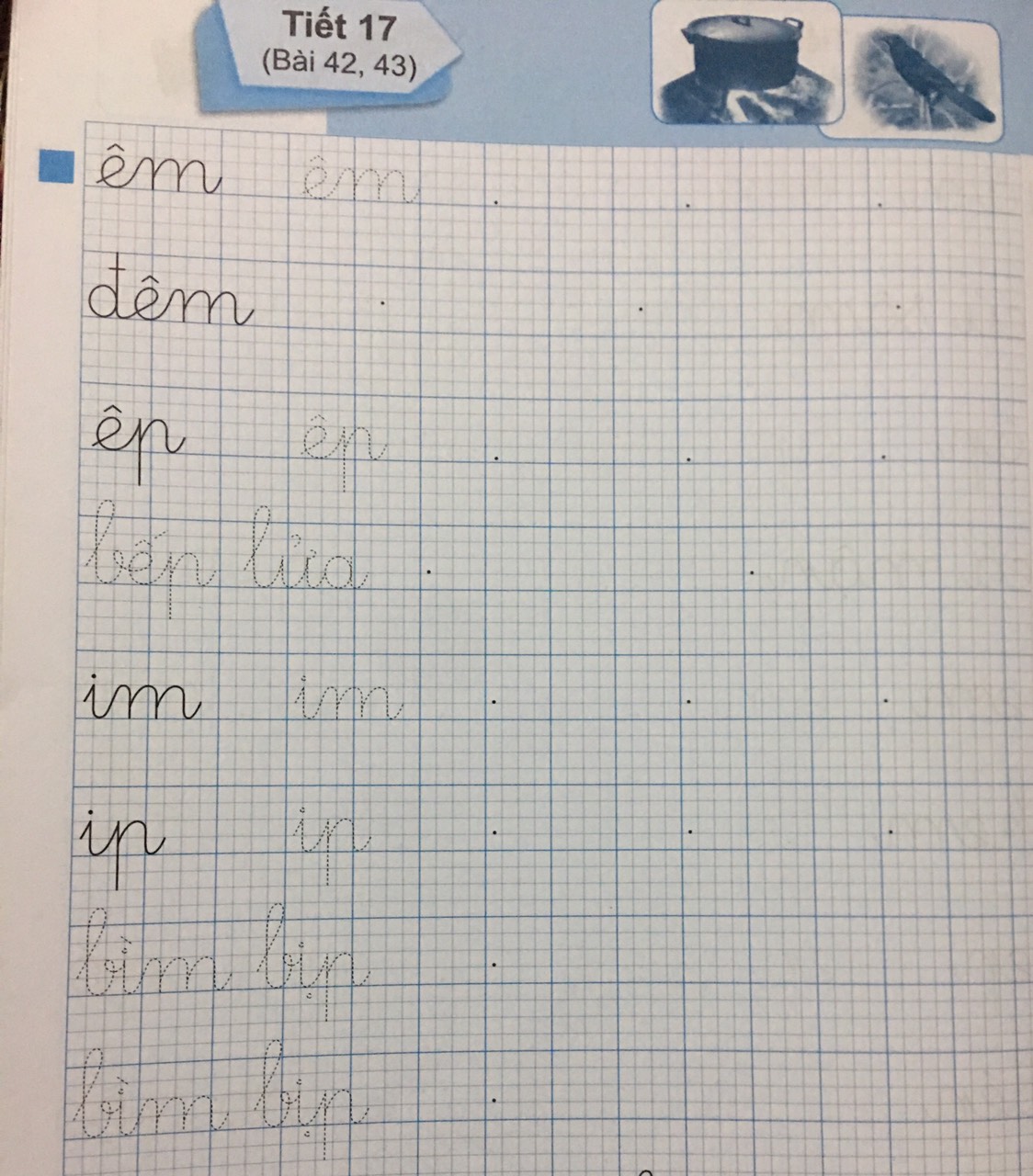 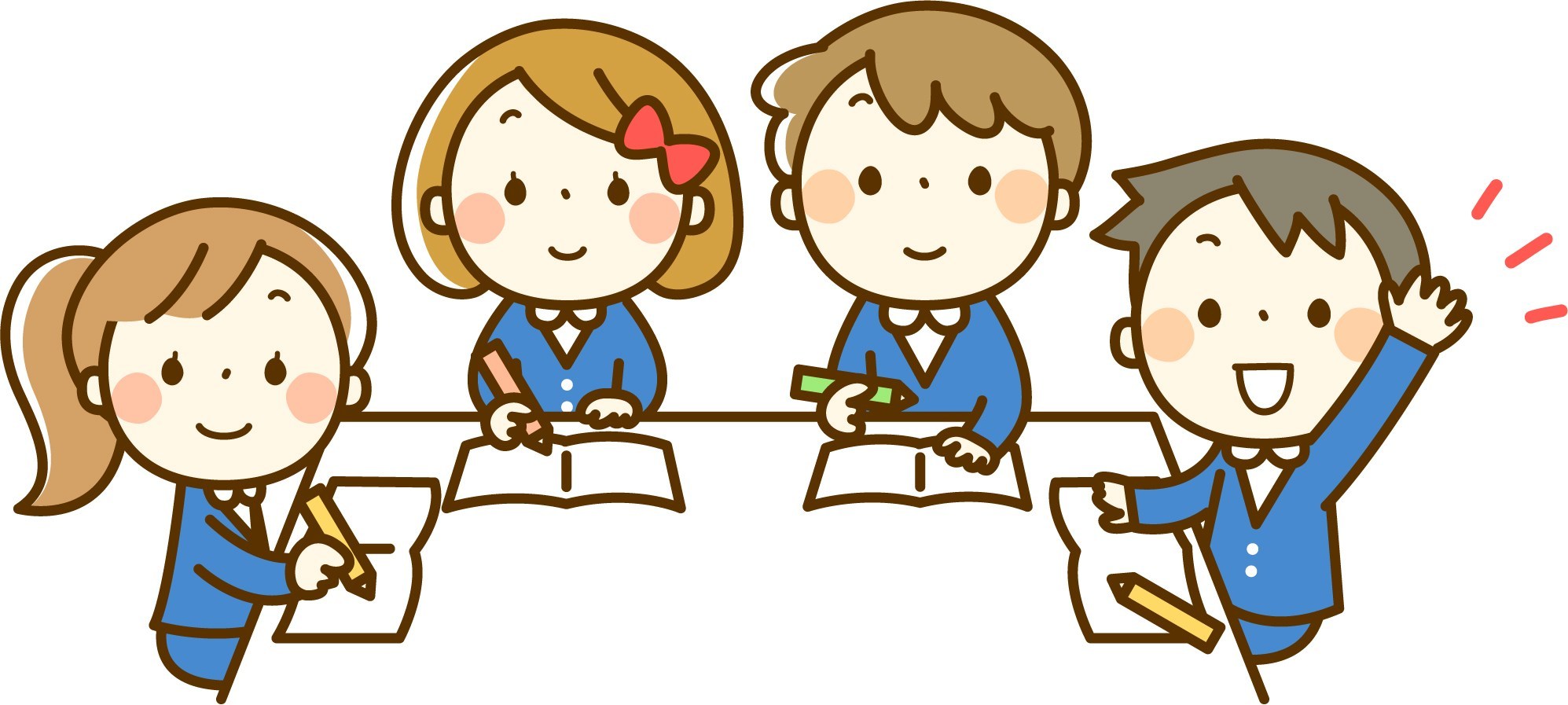 Củng cố
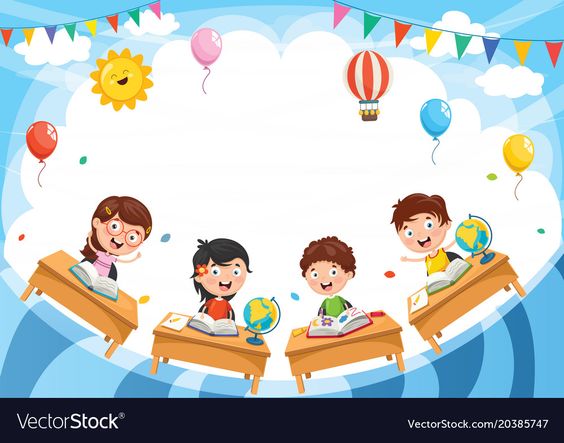 Dặn dò
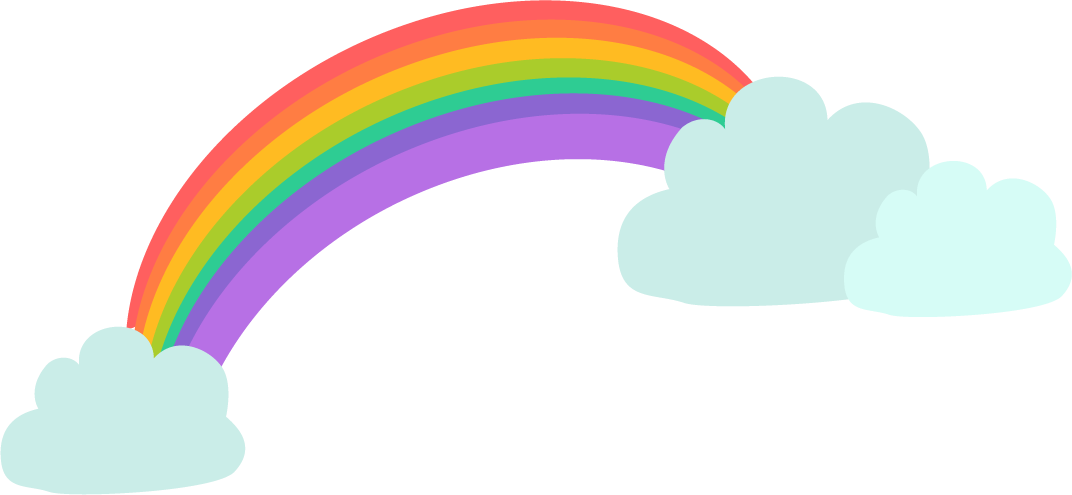 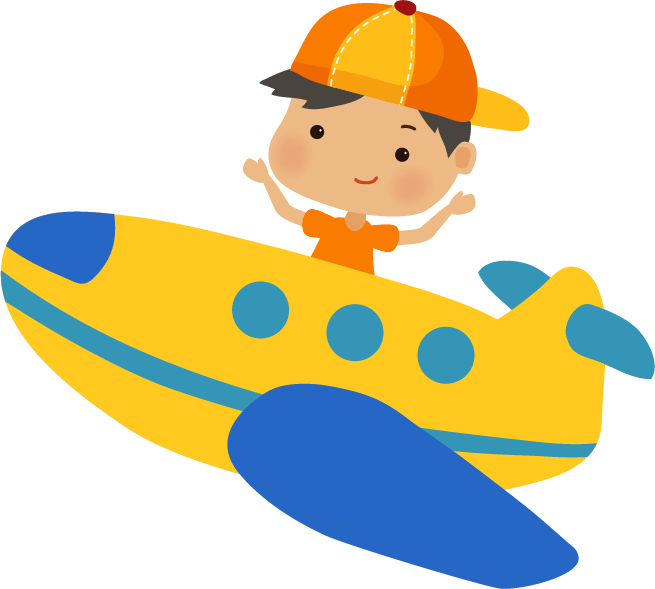 Tạm biệt và 
hẹn gặp lại!
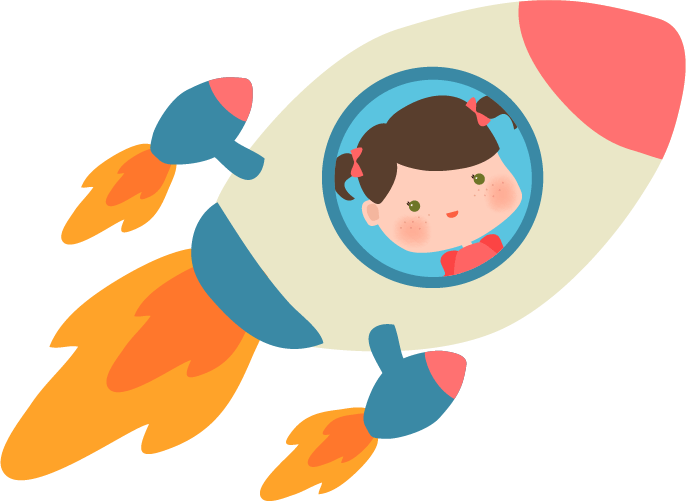 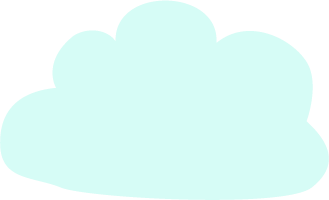 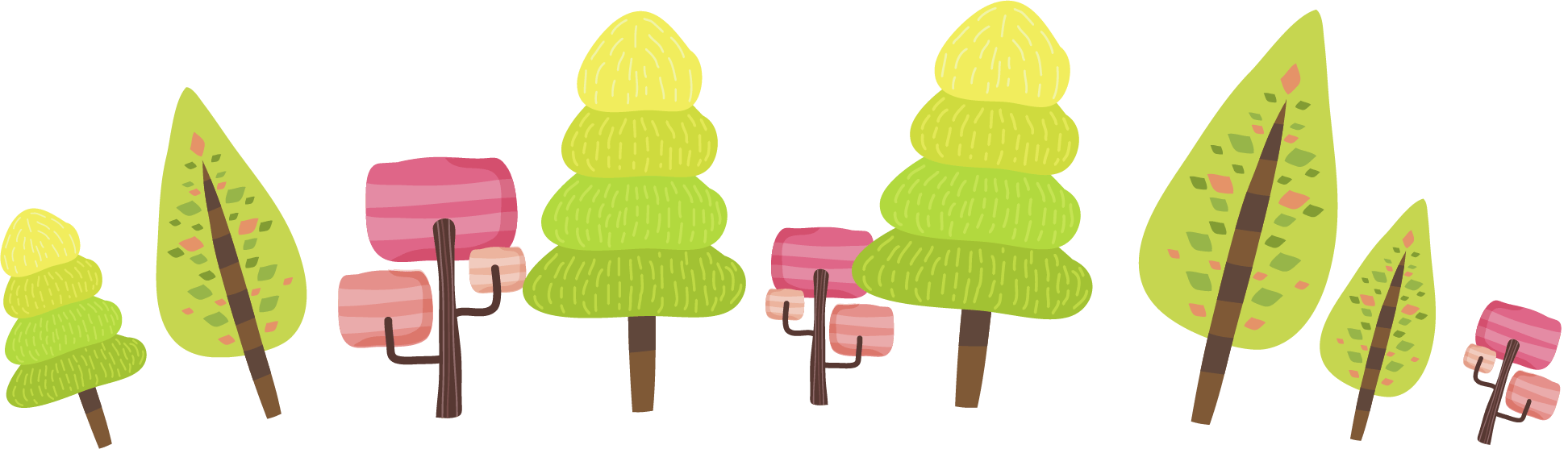 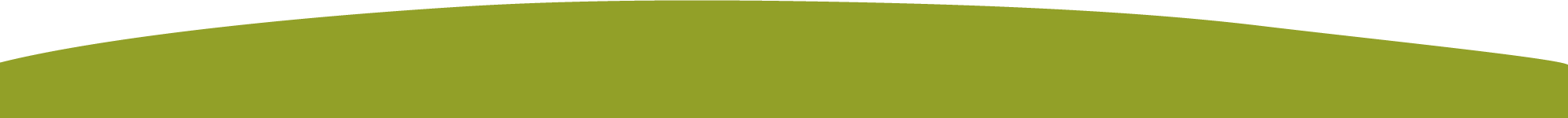